Economic Impact of Cap-and-Trade Policy
On the Food Processing Industry of California: 		A Case of Dairy Industry
Srinivasa Konduru, Fumiko Yamazaki and Mechel S. Paggi
WERA 72 Annual Meeting
Santa Clara, CA
June 30-July 1, 2014
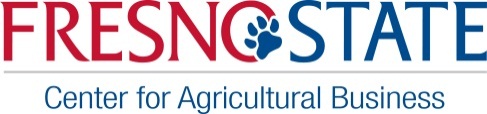 Overview of Presentation
Global Market for Dairy Products
Problems in capturing opportunities
	- Global Warming Solutions Act
Cost of Carbon 
Insights from the Milk Processing Industry
California Changes the World?
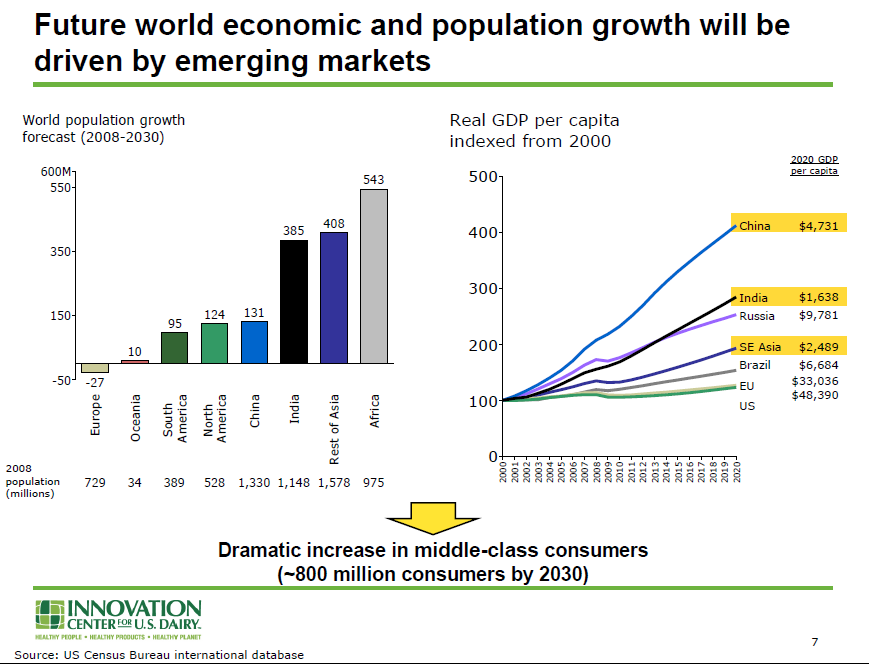 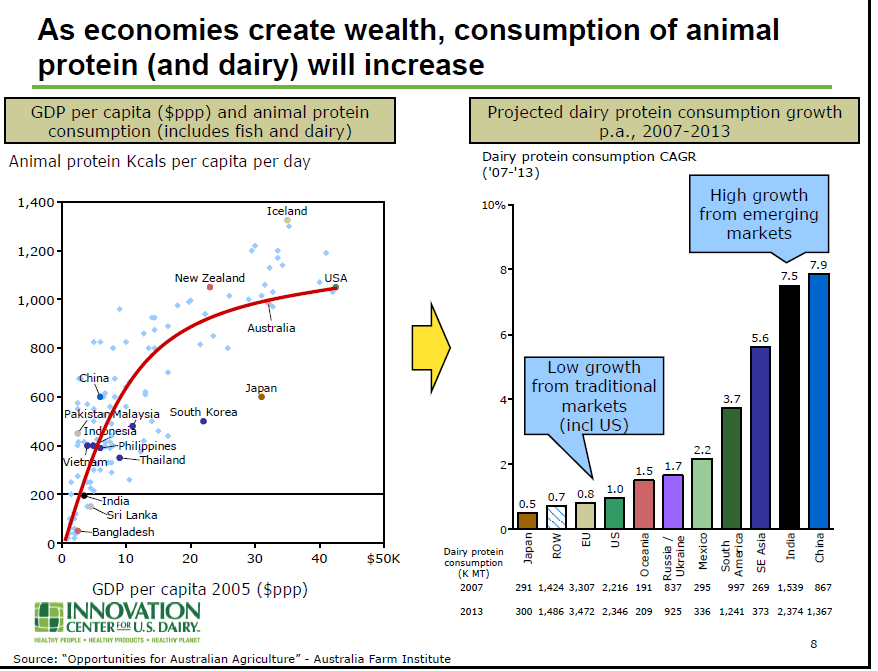 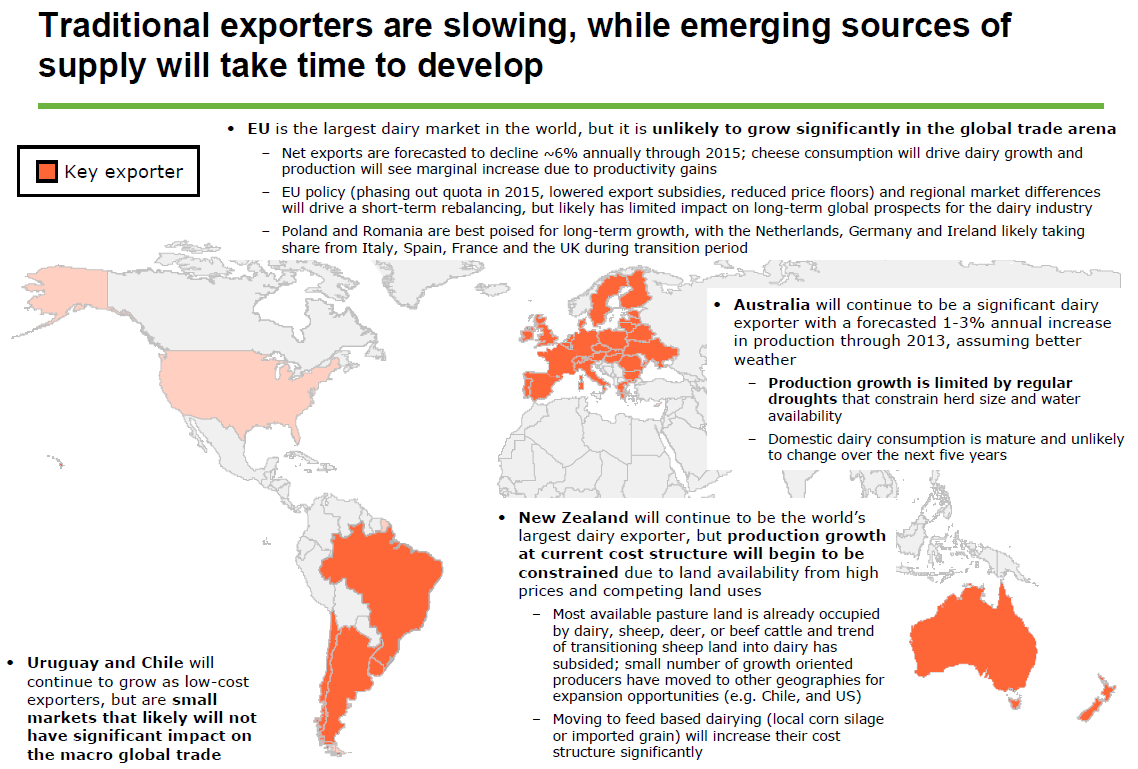 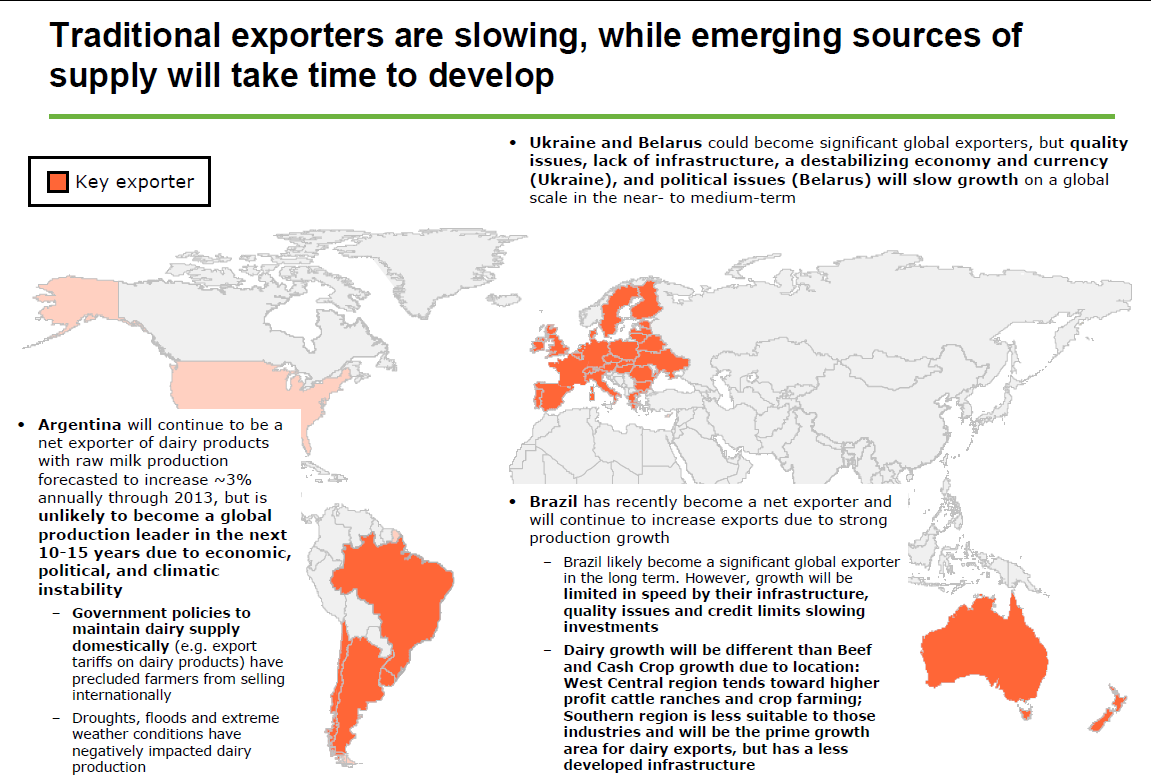 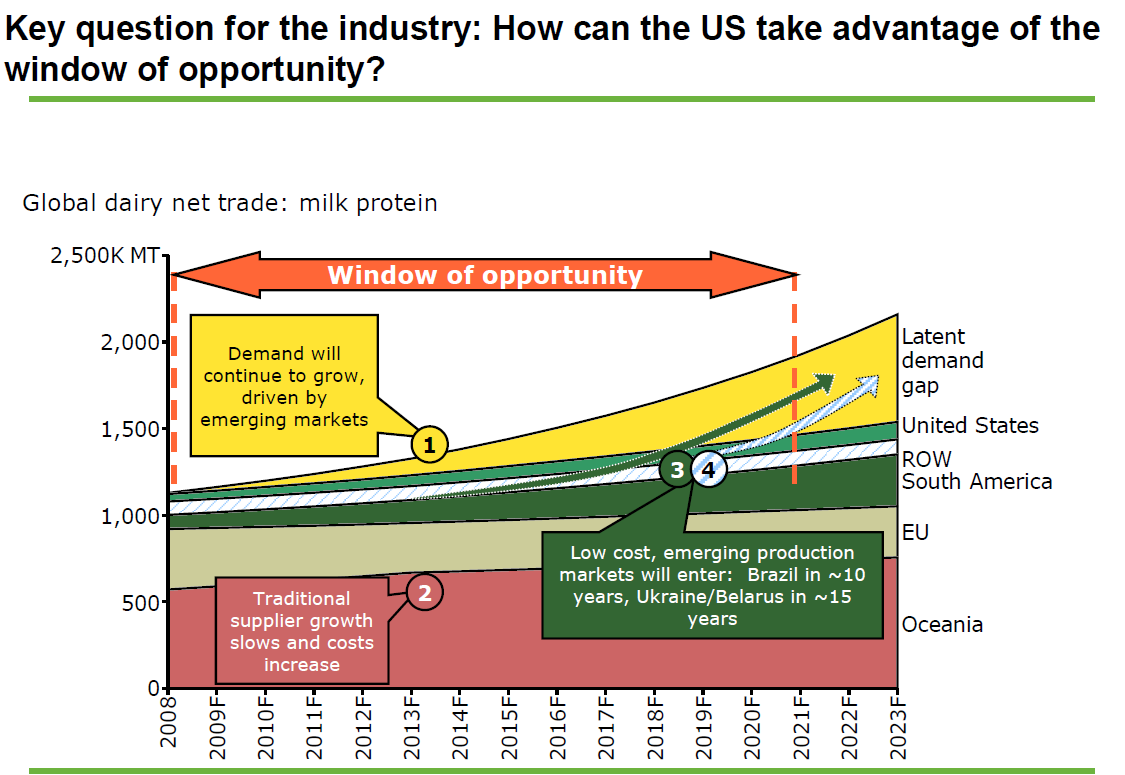 FAPRI-MU 2013 Baseline Dairy
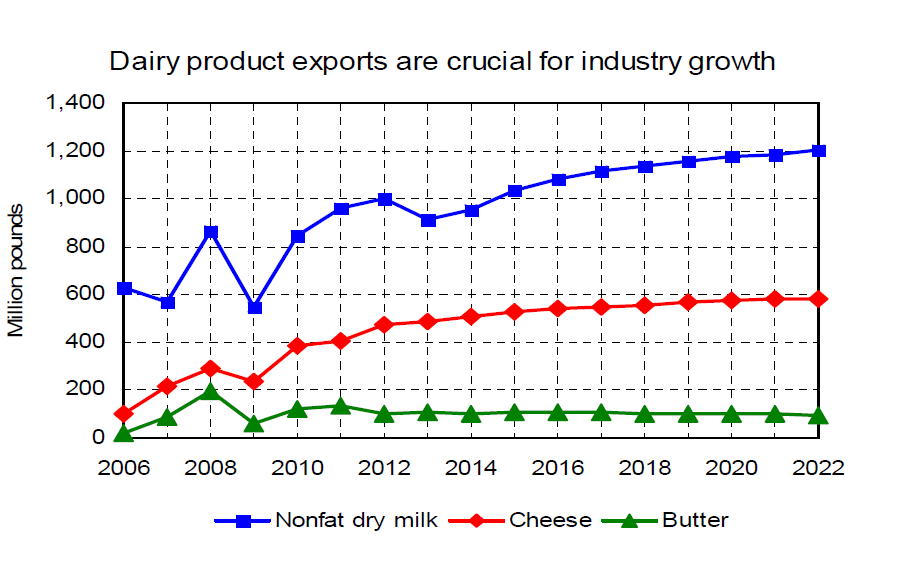 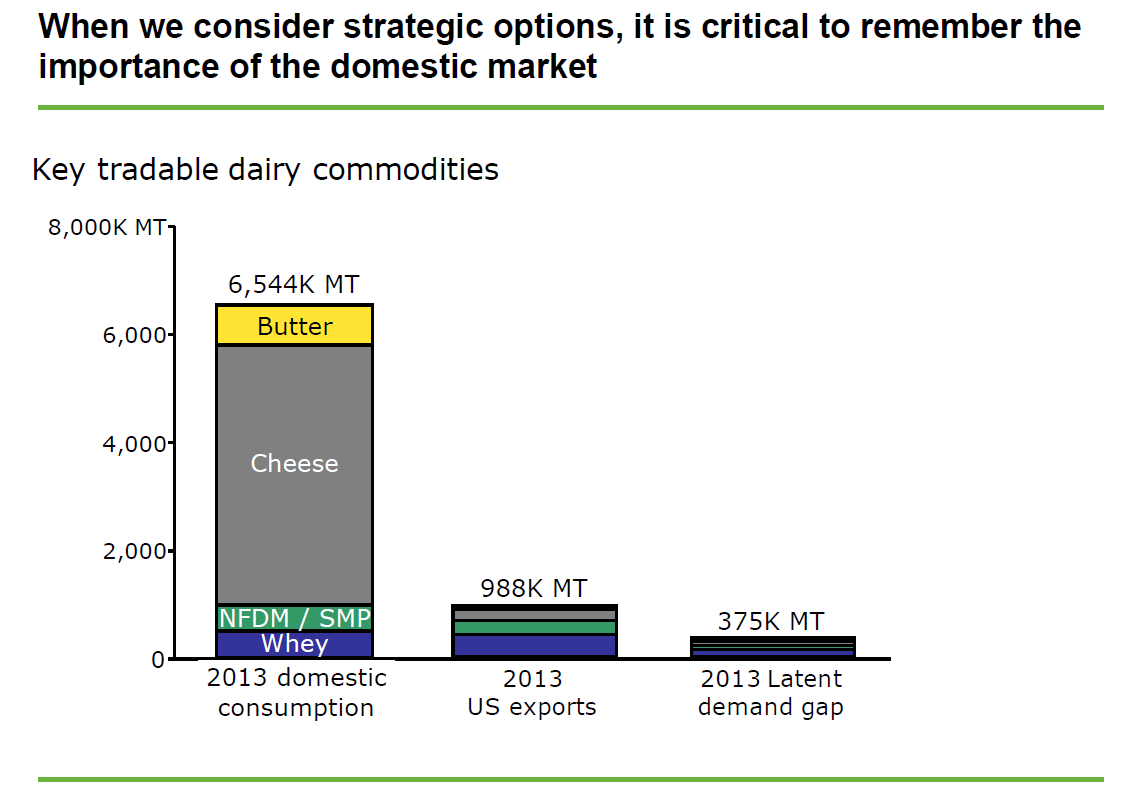 U.S. ; 1000 MTs
Emerging Market Growth
Rates Decline from 7.3 to 4.8%
Share of CA in US Dairy Product Manufacturing
Butter #1 – 35%
Issue that may prevent in 
capturing global opportunities ?
Assembly Bill 32: 
Global Warming Solutions Act
In 2006, the California passed the AB 32, the Global Warming Solutions Act of 2006, which set the 2020 greenhouse gas emissions reduction goal into law.
This program will help put California on the path to meet its goal of reducing GHG emissions to 1990 levels by the year 2020, and ultimately achieving an 80% reduction from 1990 levels by 2050.
Global Warming Solutions Act
How California’s cap-and-trade system Works
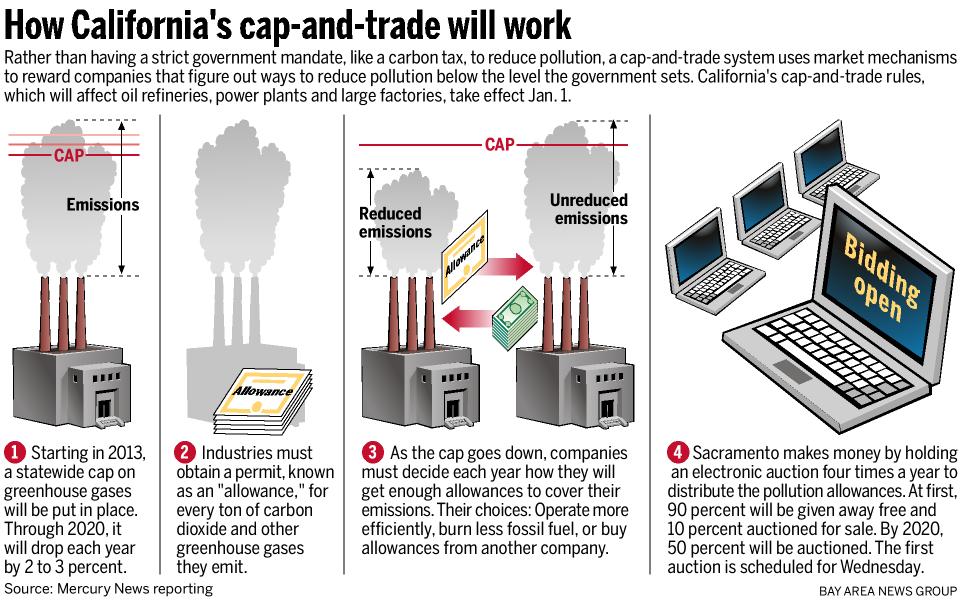 Global Warming Solutions Act
The Plan specifies that the cap-and-trade provisions will be applied : 
 
“Starting in the first compliance period (2013):
 
Large industrial facilities that emit over 25,000 metric tons CO2E per year,
including high global warming potential gases.”
 
At the present time production agriculture is not included among the industry sectors that will be subject to these new regulations.  However, the processors of agricultural products have not been excluded from compliance with these provisions at this time.
Table 1.  Allowances Compliance Periods 	 
	
           1st Period                 2nd Period 	           3rd Period 	 
         (2013–2014) 	     (2015–2017)          (2018–2020)
During the Transition Period the ARB will make allowances for  Industries that are determined to be in risk of having their production replaced by imported products from areas where equivalent GHG emission regulations are not in place (domestic or foreign) thus reducing the profitability of facilities in California. 

“Emissions Leakage Risk”
Emissions LeakageShort - Run
CO2 Emissions Allowance Price Increase Production Costs in Carbon Constrained Area

Consumers Switch to Cheaper Imports from Non-Carbon Constrained Origin 

Change in Carbon Constrained Product Trade Flows
Julia Reinaud, “ Issues Behind Competitiveness and Carbon Leakage: Focus on Heavy Industry
International Energy Agency, October 2008.
Emissions LeakageLong - Run
Profit Margins Erode for Producers in Carbon Constrained Region
Investment to Maintain Existing Production Postponed
Investment in New Capacity moves to Greenfields Outside the Carbon Constrained Region
Sunding et al. found that a one percent increase in the cost of regulation will cause food processors to shift production out of region, ranging from 0.5% to 20% of production shifting out of region
Global Warming Solutions Act
Using an established benchmarking procedure the ARB has segmented industries subject to regulation into three categories with associated allowance assistance provisions (Table 2).  

Based on this procedure food manufacturing firms in California that are determined to emit over 25,000 metric tons of CO2 per year are placed in the medium leakage risk ARB classifications.  

Industries in the medium risk category are initially be awarded 100% of their allowances free of charge, in period two free allowances will decline to 75%(now 100%) and fall to 50% (now 75%) during the third compliance period. 

California Air Resources Board for the State of California, “Appendix J: Allowance Allocation”.
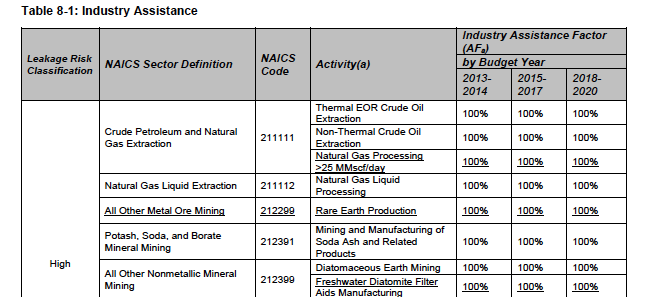 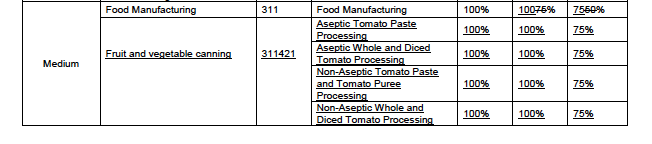 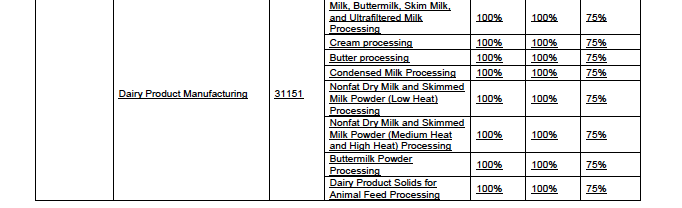 Annual Co2 emissions reported by food processing firms in California for year 2012
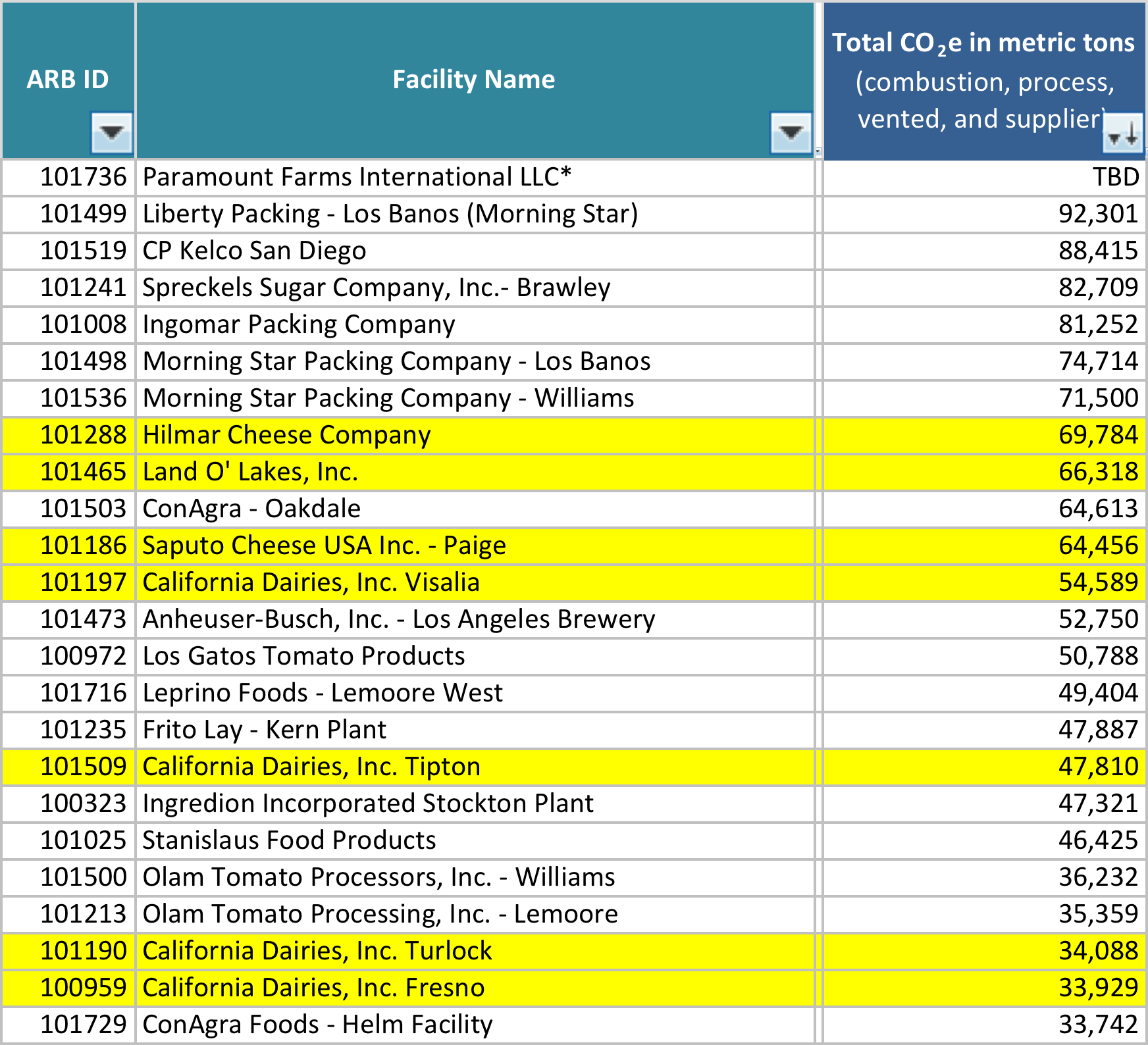 Cost of Carbon
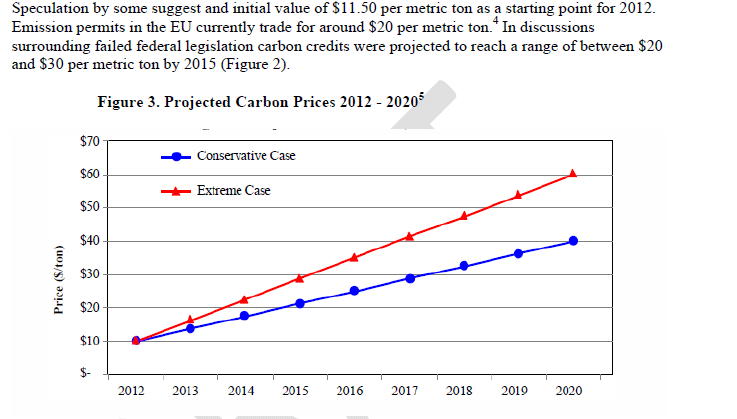 Other ideas on Cost?  Australia – 2012 $23/mt increasing by 2.5%
For 3 years then going to open trading system. 
UK starts at £16 per mt increasing to £70 by 2030  at today’s exchange
Rate = 1.5755 :  $25.21   to $110.28;
US Govt. Quietly Raises 'Carbon Price'
Buried in a little-noticed rule on microwave ovens is a change in the U.S. government’s accounting for carbon emissions that could have wide-ranging implications for everything from power plants to the Keystone XL pipeline.

The increase of the so-called social cost of carbon, to $38 a metric ton in 2015 from $23.80, adjusts the calculation the government uses to weigh costs and benefits of proposed regulations. The figure is meant to approximate losses from global warming such as flood damage and diminished crops.

“As we learn that climate damage is worse and worse, there is no direction they could go but up,” Laurie Johnson, chief economist for climate at the Natural Resources Defense Council, said in an interview. Johnson says the administration should go further; she estimates the carbon cost could be as much as $266 a ton.
Actual Market Results
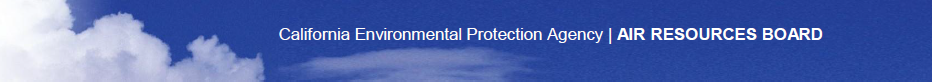 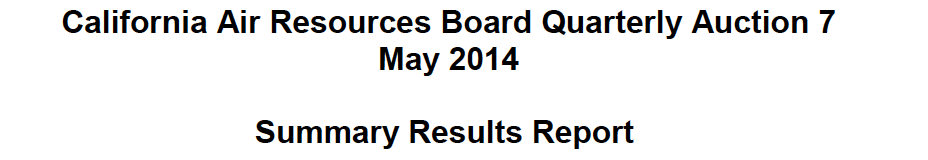 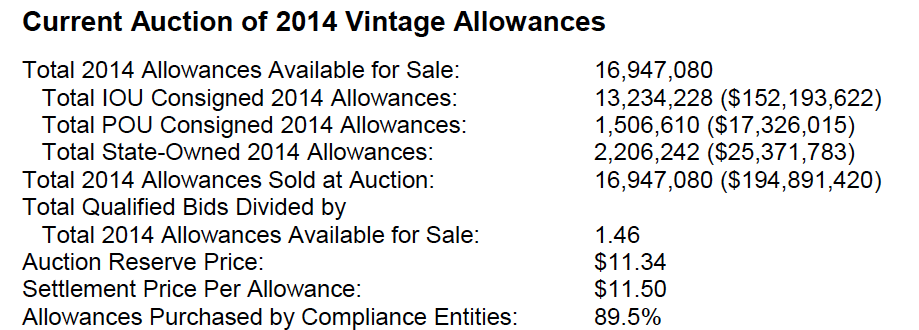 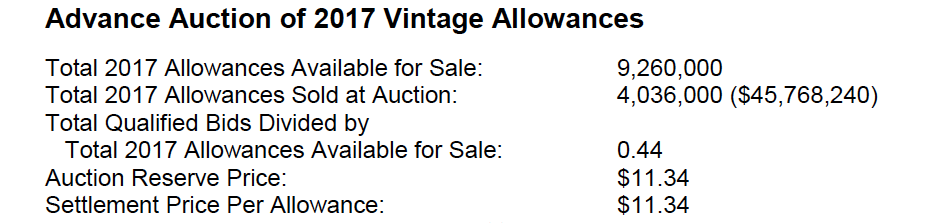 Cheese Trade Flow Pre-C&T Allowance Costs
$1.95/lb.
CA Central
Valley
Shanghai
Port of Long Beach
$2.06/lb.
New Zealand
F.O.B. NZ Port
$1.73/lb.
Shipping: $0.122/lb.
CA Central Valley to Shanghai
F.O.B. Long Beach = $1.70/lb.
OT $0.051 + Tariff $0.204
Tariff = 12% = $0.208
[Speaker Notes: http://free-editable-worldmap-for-powerpoint.en.softonic.com/download]
Cheese: Effect of AB-32 at Carbon Allowance Auction Prices
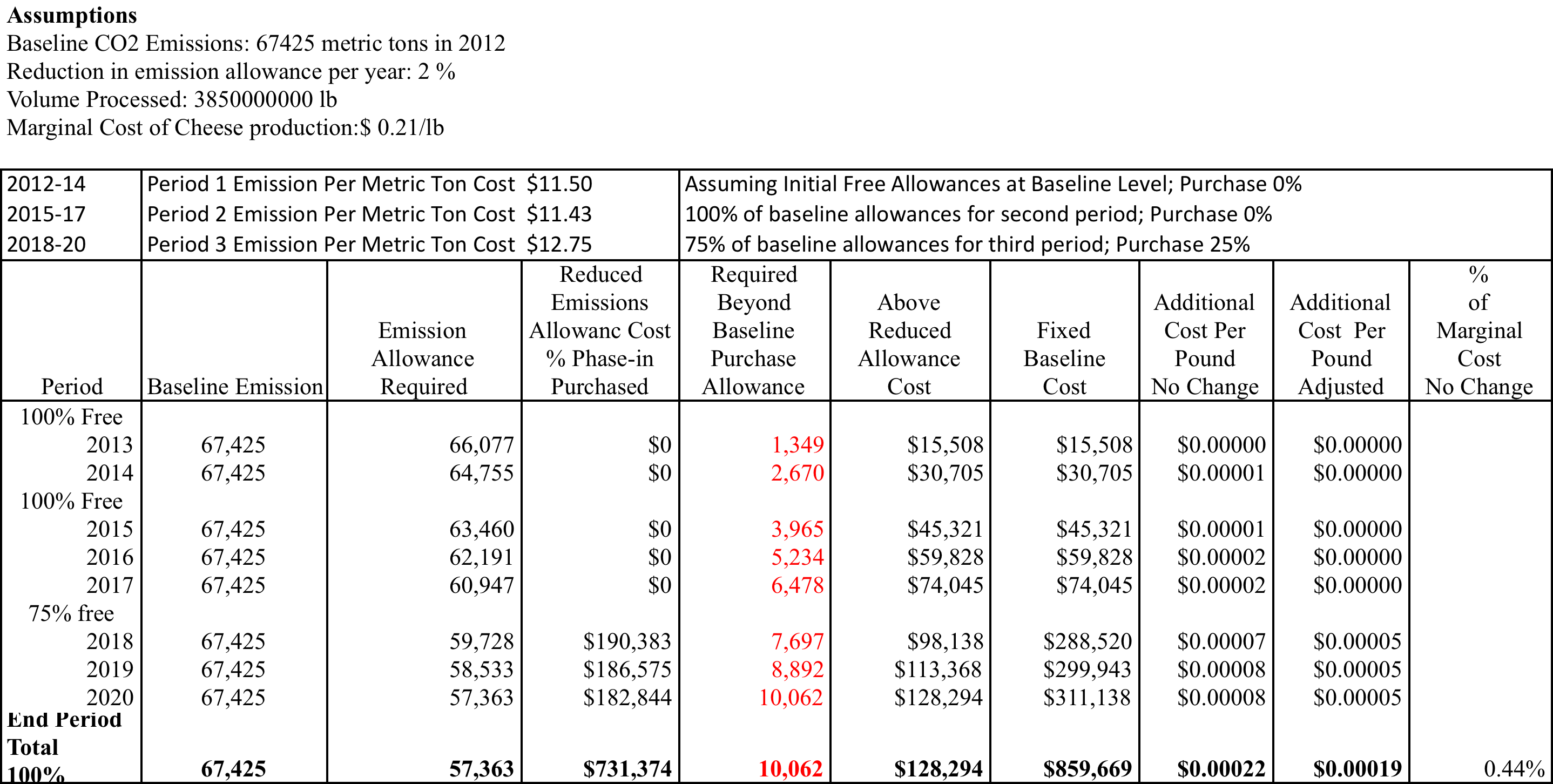 Cheese Trade Flow Post-C&T Allowance Costs
CA Auction Price of Carbon
$1.96/lb.
CA Central
Valley
Shanghai
Port of Long Beach
$2.06/lb.
New Zealand
F.O.B. NZ Port
$1.73/lb.
Shipping: $0.122/lb.
CA Central Valley to Shanghai
F.O.B. Long Beach = $1.71
OT $0.051 + Tariff $0.204
+0.11%
Tariff = 12% = $0.208
[Speaker Notes: http://free-editable-worldmap-for-powerpoint.en.softonic.com/download]
Effects of AB 32 on NFDM/Butter Plants at CA Auction prices
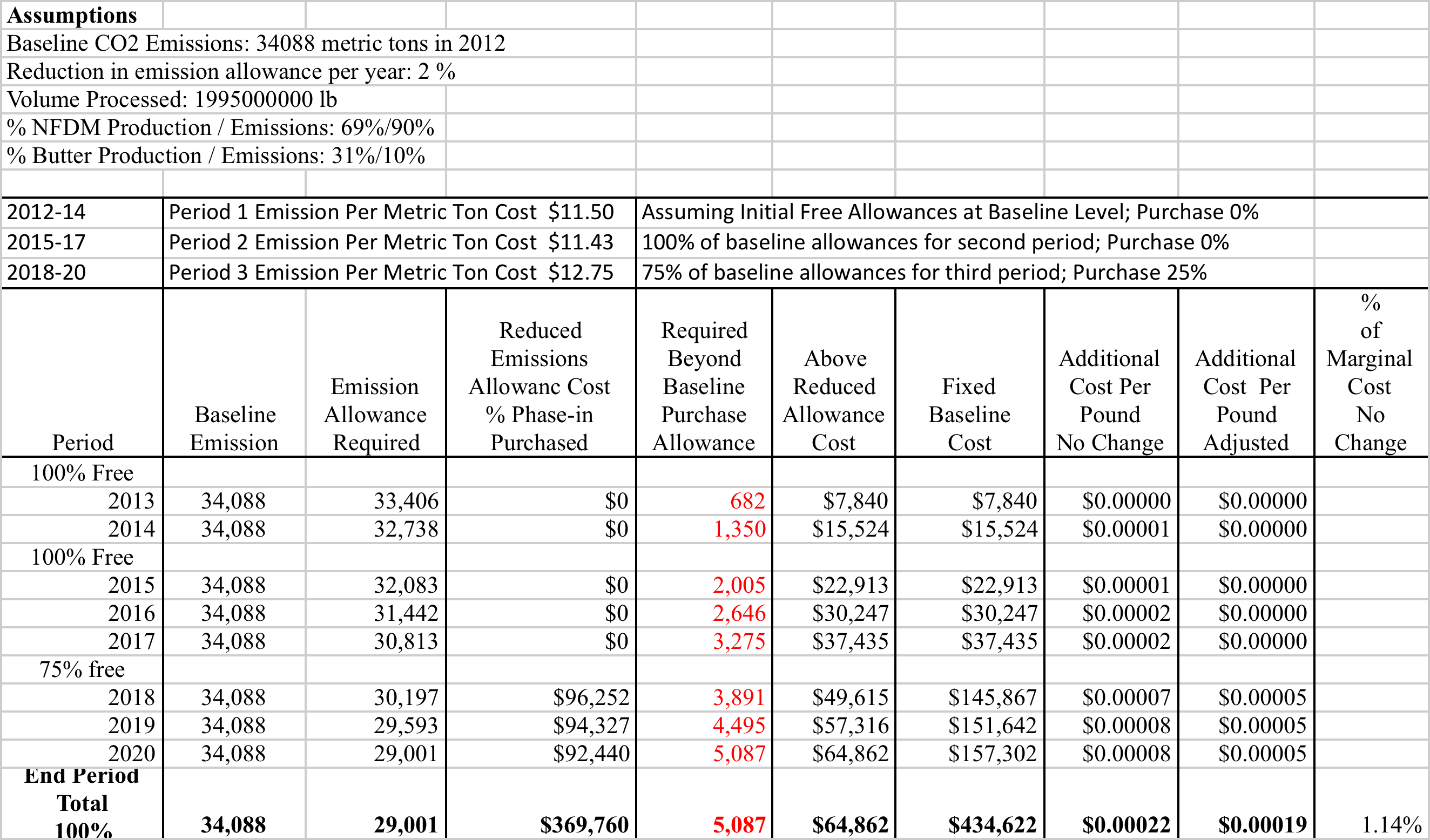 Summary & Concluding  Comments
California Cap & Trade System Has Potential to Have Negative Impact for the
     State’s Food Processor’s Relative Competitiveness 

	- Higher Production Costs Will be Pushed Back in form of Lower Price to 	Producers and/or  Higher Prices to Consumers  and/or Lower Processor 	Margins
	- All the above may lead to Emission Leakage: consumers move to less 	expensive imports; producers switch to other crops ; industry does 	not engage in preventive maintenance and/or expansion plans.

Present level of regulations /allowance assistance/carbon prices may not lead to much impact till 2020

Global GHG Emissions is a Global Problem requiring Global Solutions; California alone WILL NOT SAVE THE PLANET, Leading by example??
Assembly Bill 32: Global Warming Solutions Act?
 
Global Problems Need Global Solutions
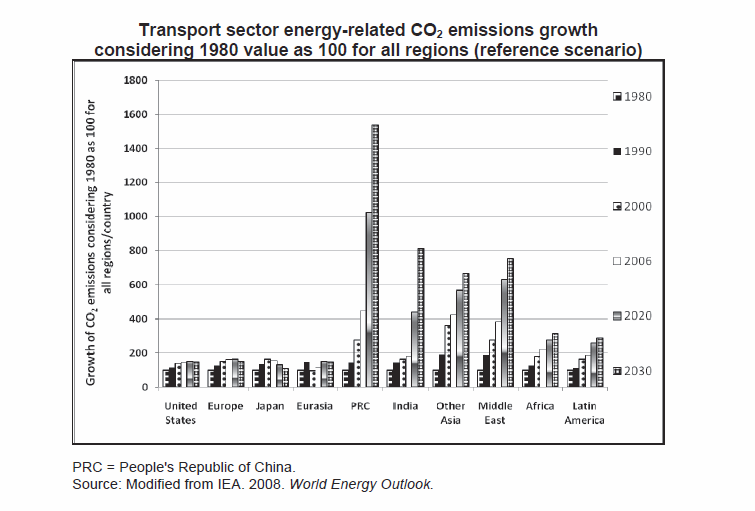 Assembly Bill 32: Global Warming Solutions Act?
 
Global Problems Need Global Solutions
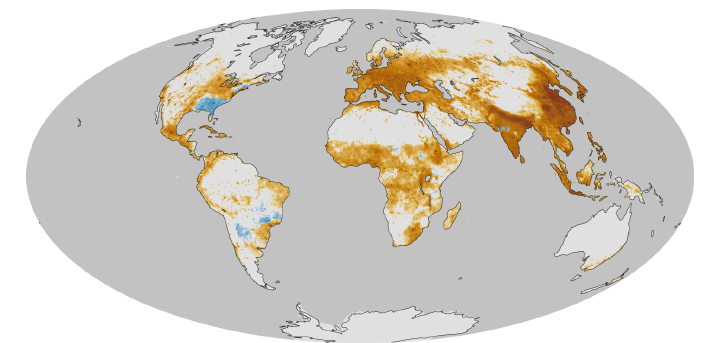 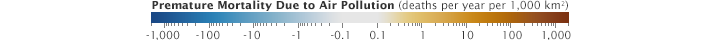 Thanks